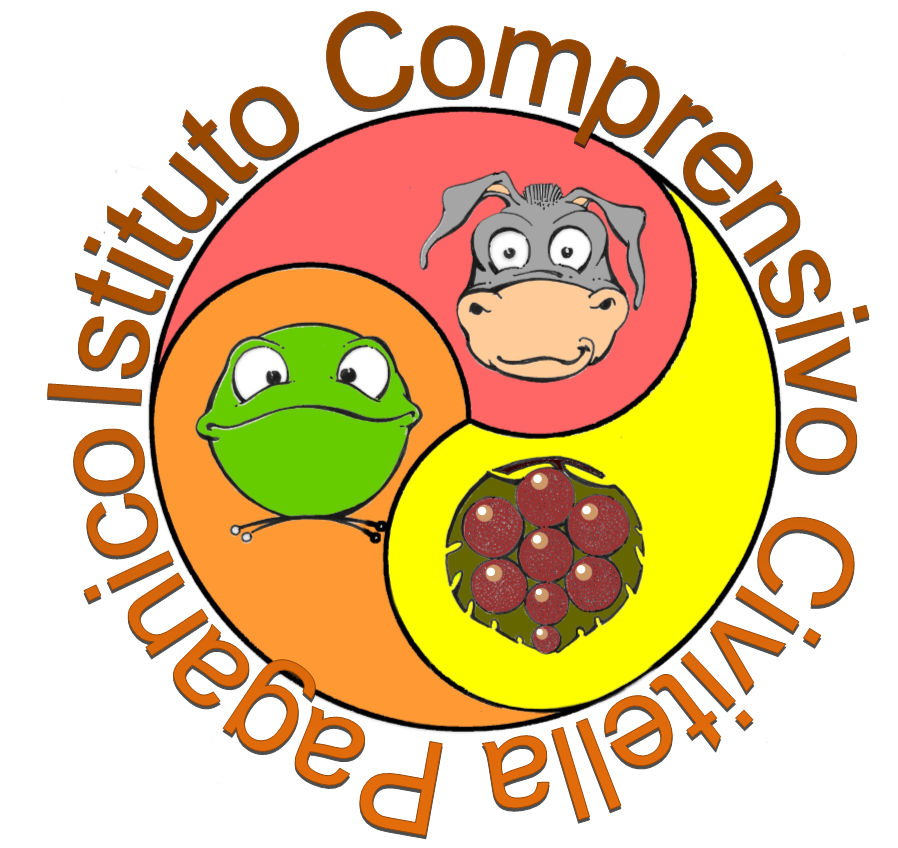 I risultati delle prove INVALSI 2021
Istituto Comprensivo Civitella Paganico
SCUOLA PRIMARIA Classe II - Italiano
Punteggio TOSCANA – 53,5Punteggio ITALIA – 54,2
Il risultato ottenuto dall’IC Civitella Paganico è stato 54,2, ovvero superiore al punteggio della Regione Toscana ed in linea con il punteggio nazionale.
Tuttavia occorre sottolineare che in alcuni plessi il risultato è stato ben più alto (57,2 – 57,9 – 72,5)
SCUOLA PRIMARIA	 Classe II - Matematica
Punteggio TOSCANA – 46,4Punteggio ITALIA – 46,6
Il risultato ottenuto dall’IC Civitella Paganico è stato 46,6, ovvero superiore al punteggio della Regione Toscana ed in linea con il punteggio nazionale.
Tuttavia occorre sottolineare che in alcuni plessi il risultato è stato superiore (50,2 e 66,7)
SCUOLA PRIMARIA Classe V - Italiano
Punteggio TOSCANA – 54,0Punteggio ITALIA – 54,3
Il risultato ottenuto dall’IC Civitella Paganico è stato 53,6, ovvero “non significativamente differente” rispetto al punteggio della Regione Toscana e a quello nazionale.
Tuttavia occorre sottolineare che in alcuni plessi il risultato è stato ben più alto (61,6 e  72,0)
SCUOLA PRIMARIA	 Classe V - Matematica
Punteggio TOSCANA – 55,2Punteggio ITALIA – 56,3
Il risultato ottenuto dall’IC Civitella Paganico è stato 58,2, ovvero superiore al punteggio della Regione Toscana ed a quello nazionale.
Tuttavia occorre sottolineare che in uno dei plessi è stato raggiunto il punteggio di 68,5.
SCUOLA PRIMARIA Classe V – Inglese lettura
Punteggio TOSCANA – 80,9Punteggio ITALIA – 79,3
Il risultato ottenuto dall’IC Civitella Paganico è stato 74,7, ovvero “significativamente inferiore” rispetto al punteggio della Regione Toscana e a quello nazionale.
Tuttavia in alcuni plessi il risultato è stato ben più alto (83,2 e  88,3)
SCUOLA PRIMARIA Classe V – Inglese ascolto
Punteggio TOSCANA –  66,8Punteggio ITALIA –  65,7
Il risultato ottenuto dall’IC Civitella Paganico è stato 53,0, ovvero “significativamente inferiore” rispetto al punteggio della Regione Toscana e a quello nazionale.
Punteggio TOSCANA – 193,8Punteggio ITALIA – 196,2
Il risultato ottenuto dall’IC Civitella Paganico è stato 201,1 ovvero “significativamente superiore” rispetto al punteggio della Regione Toscana e a quello nazionale.
Tre sezioni su quattro hanno ottenuto un risultato di gran lunga superiore (202,7 – 207,1 -  211,8)
SCUOLA SECONDARIA Classe III Italiano
Punteggio TOSCANA – 193,8Punteggio ITALIA – 193,1
Il risultato ottenuto dall’IC Civitella Paganico è stato 211,1 ovvero “significativamente superiore” rispetto al punteggio della Regione Toscana e a quello nazionale.
Tre sezioni su quattro hanno ottenuto un risultato di gran lunga superiore (210,7 – 220,8 -  226,3)
SCUOLA SECONDARIA Classe III Matematica
SCUOLA SECONDARIA Classe III Inglese lettura
SCUOLA SECONDARIA Classe III Inglese ascolto